Знание  домашнего адреса
Пантикиди Л.Ю. – зам. зав. по УВР 
МДОУ д/с № 6 «Буратино»
Выступление на собрание
Что такое почта?
Зачем людям нужна почта?
А ваши родители пользуются почтой?
Скоро праздник
Что главное в конверте?
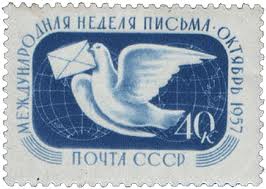 Оформление открытки
Подписываем открытку
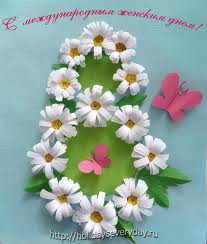 Домашнее задание
Подписываем конверт